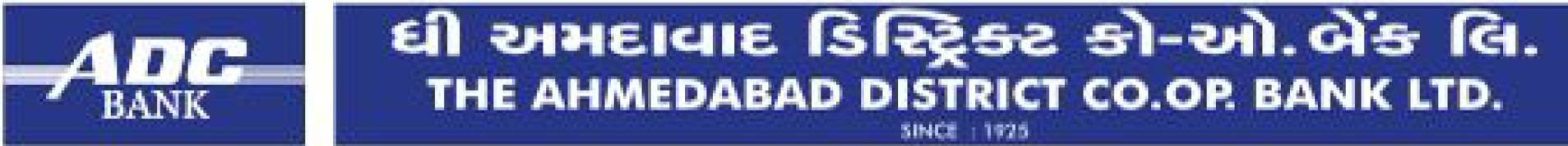 MOBILE BANKING
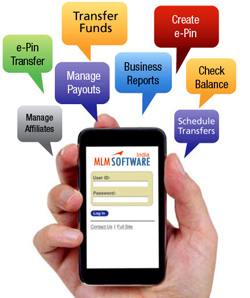 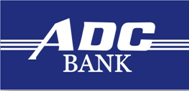 Mobile Banking (Financial)
Financial Mobile Banking services have been approved by RBI.

The APP is now available on the play store for android devices.

The customer can use mobile banking for the below services
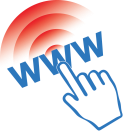 www.adcbank.coop			info@adcbank.coop
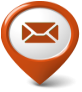 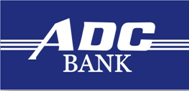 First screen - Mobile APP
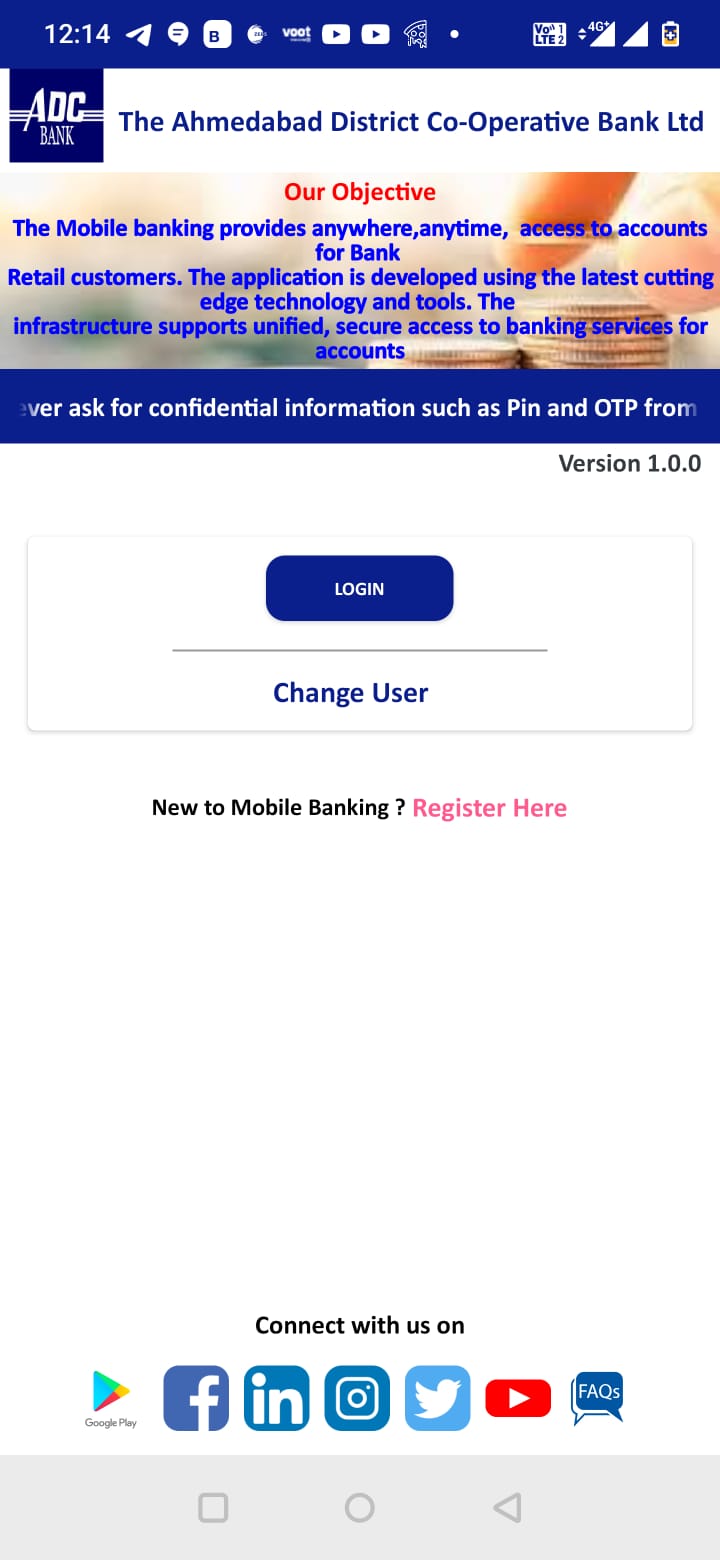 Once the INSTALLATION is successful the screen will appear as shown in the same slide.

Following MENU appears on the APP screen:

1) Click On Register Here
2)After Enter Mandatory Fields
3) After Enter OTP
4) After Enter MPIN  & T Pin 
5) After Enter  Security Question
6) After Enter Submit button
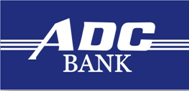 NEW REGISTRATION Screen
On clicking New Registration Application will ask to Enter Account Number.

Enter Your  Mobile Number, Account Number , Confirm Account Number, Captcha. Then Please Accept Terms and Condition  to proceed further.
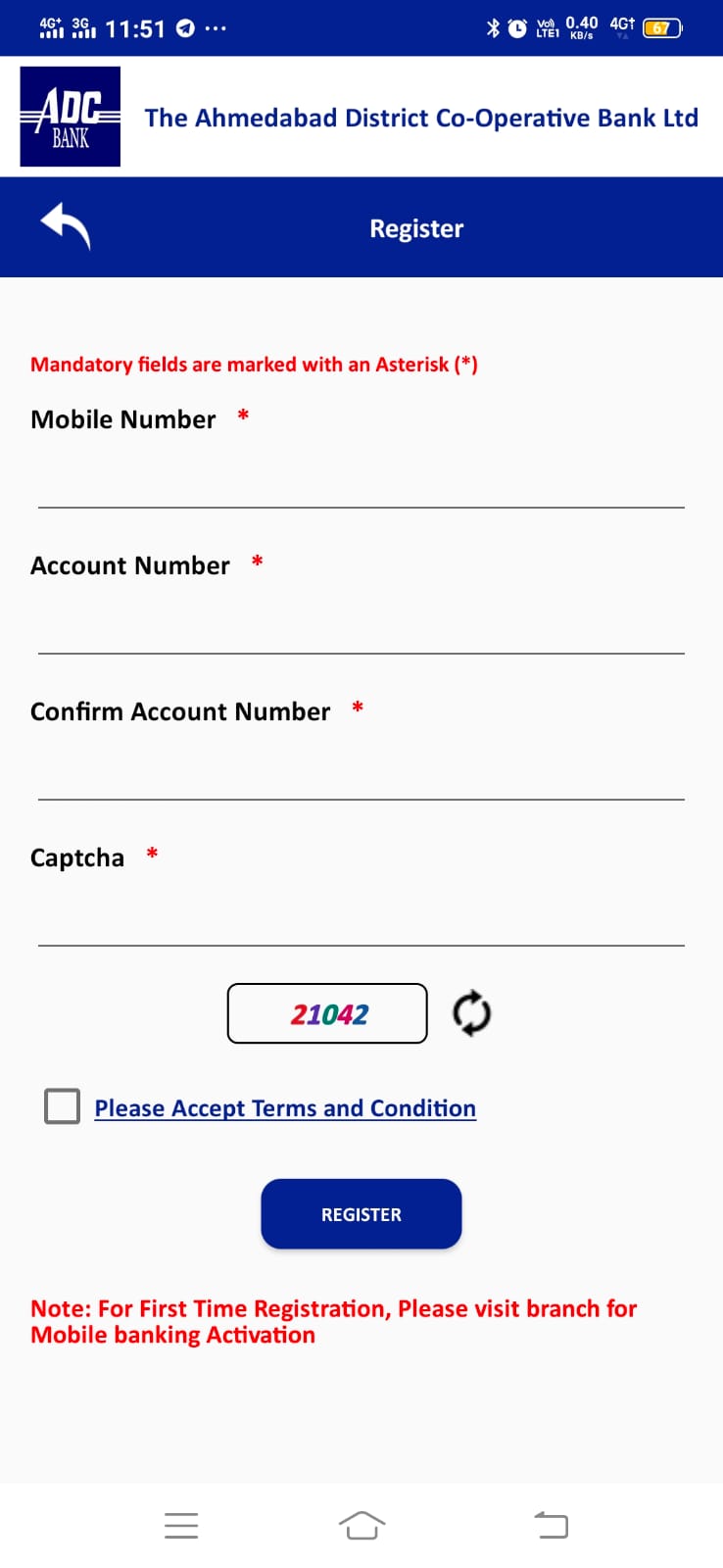 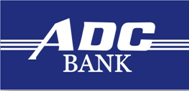 LOGIN Screen
After Successful completion of registration Login Screen will appear.

USER NAME will display automatically

Enter 6-digit Pin Number and click LOGIN
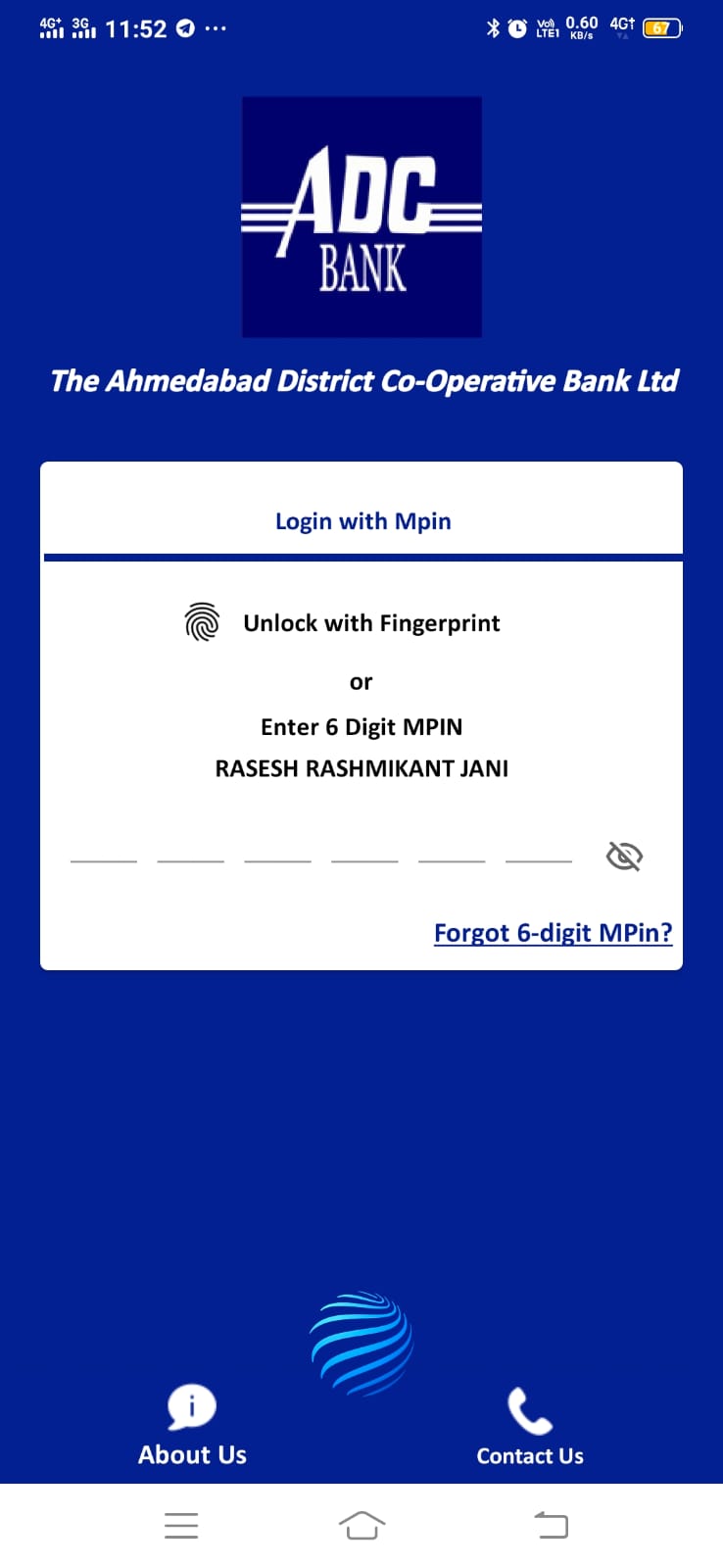 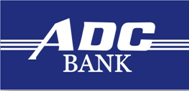 Forgot M-pin
When user click on Forgot Mpin a  OTP will sent to user’s registered mobile number
After entering OTP user can change Mpin
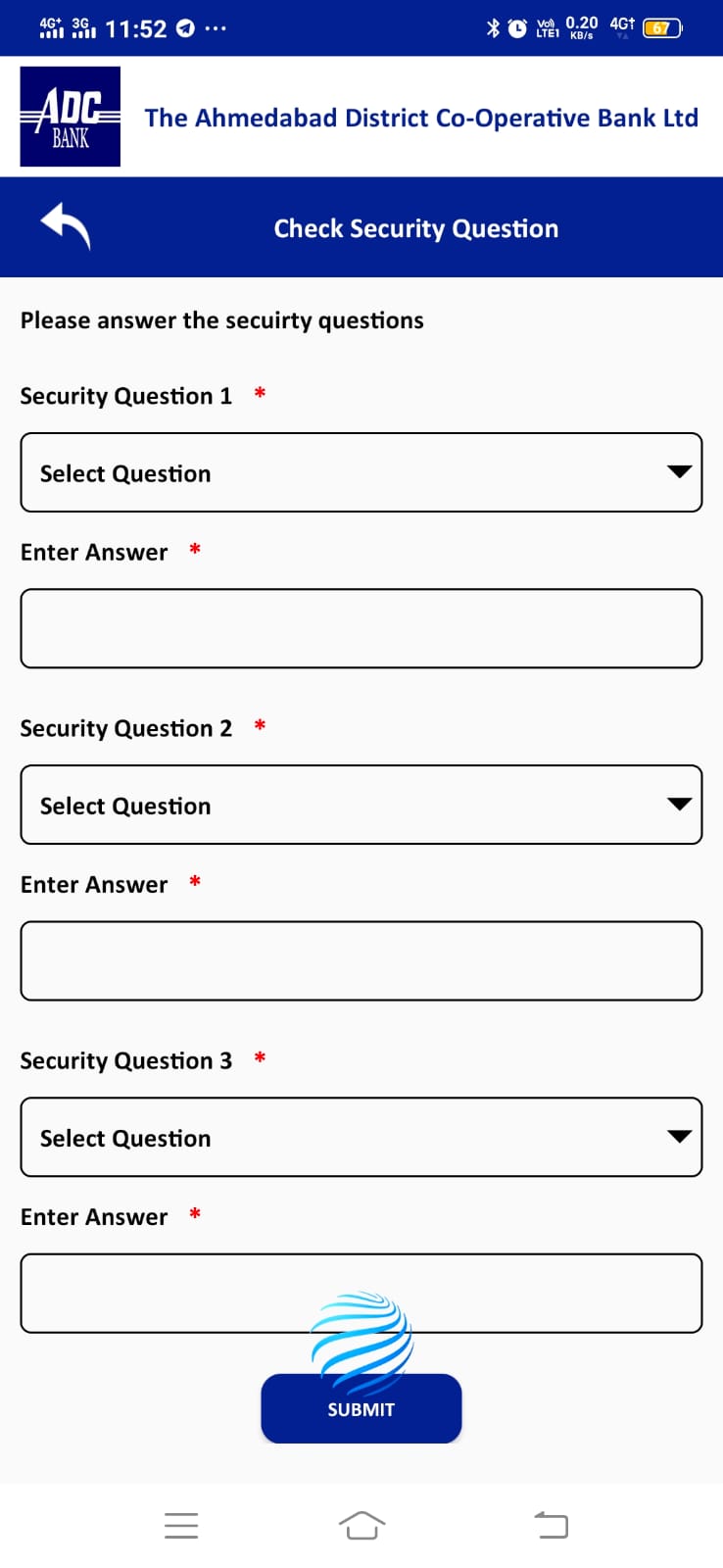 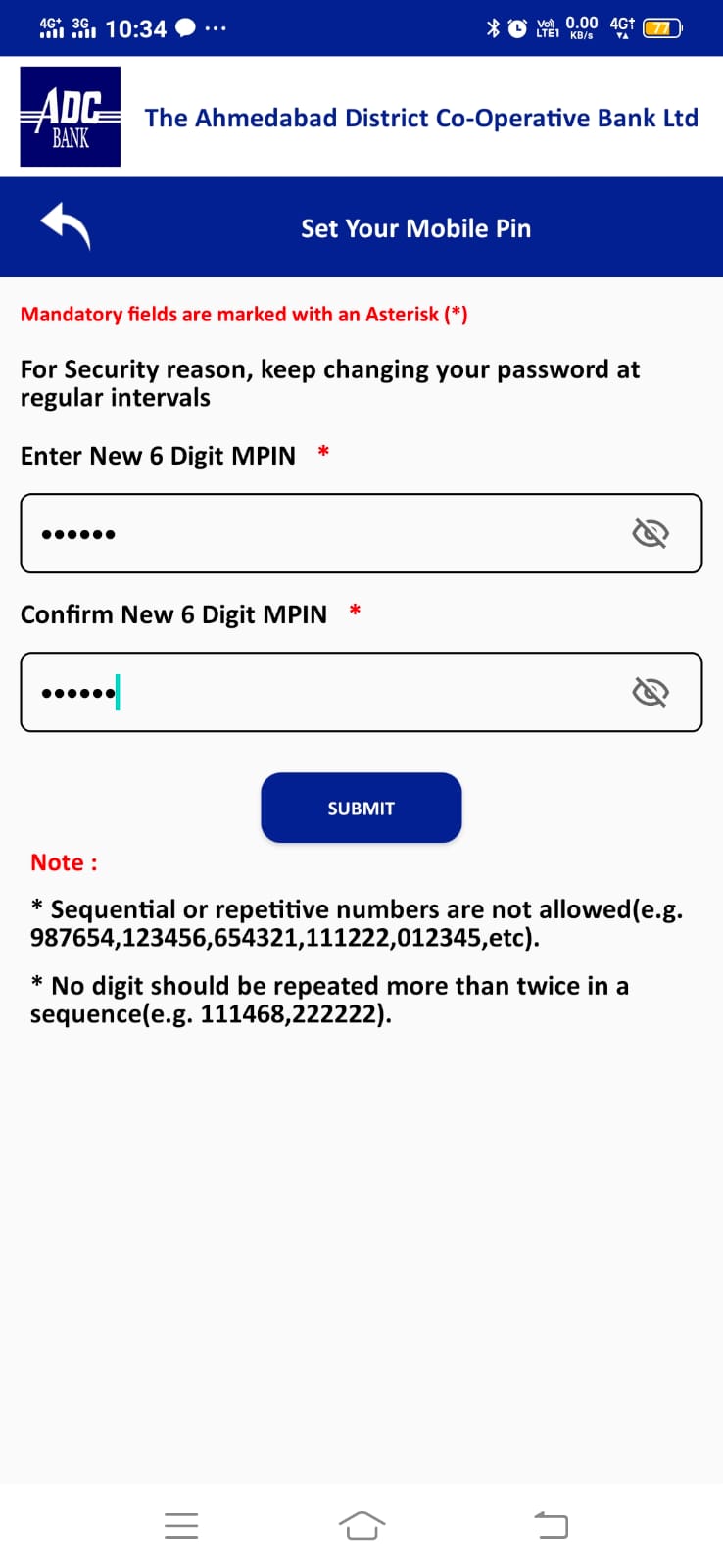 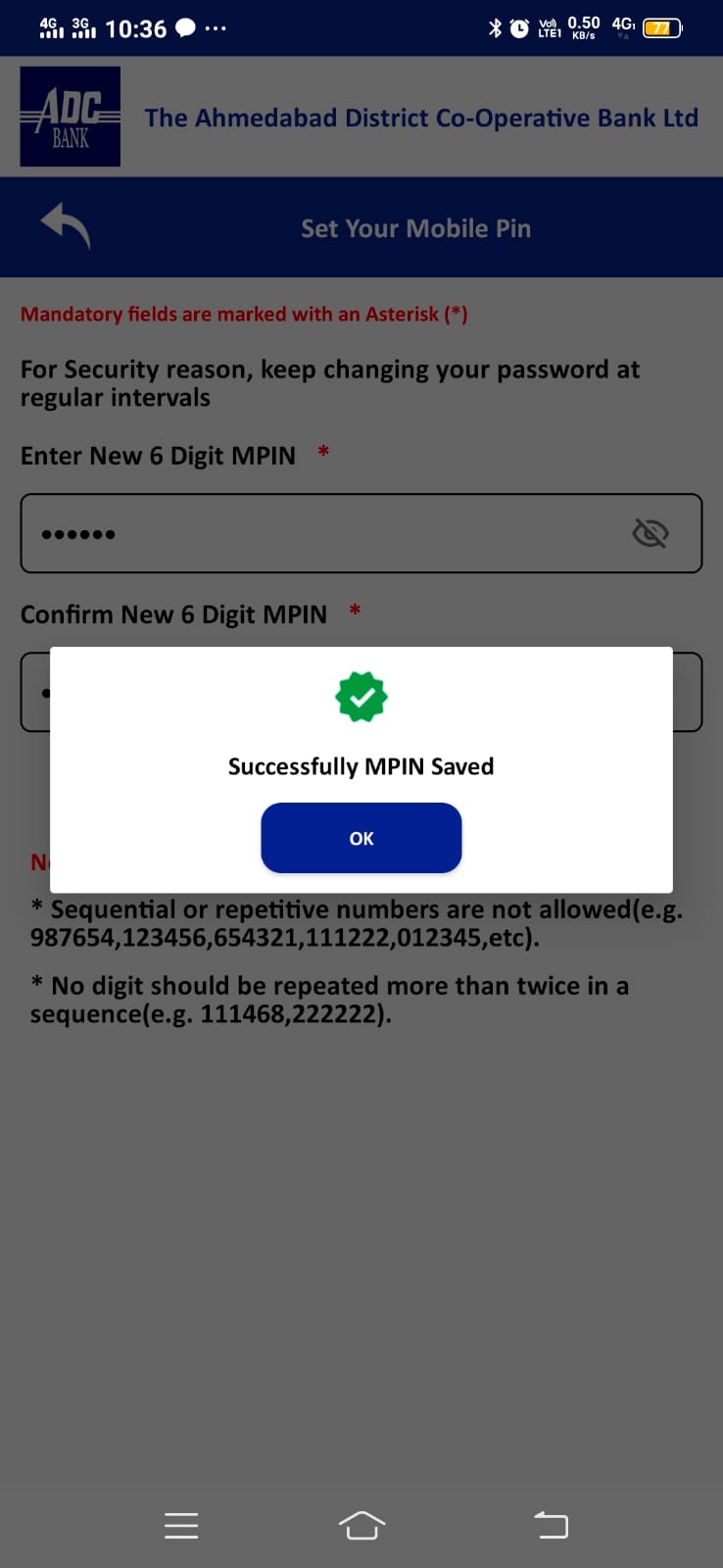 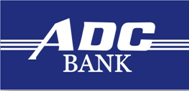 Home screen - Mobile APP
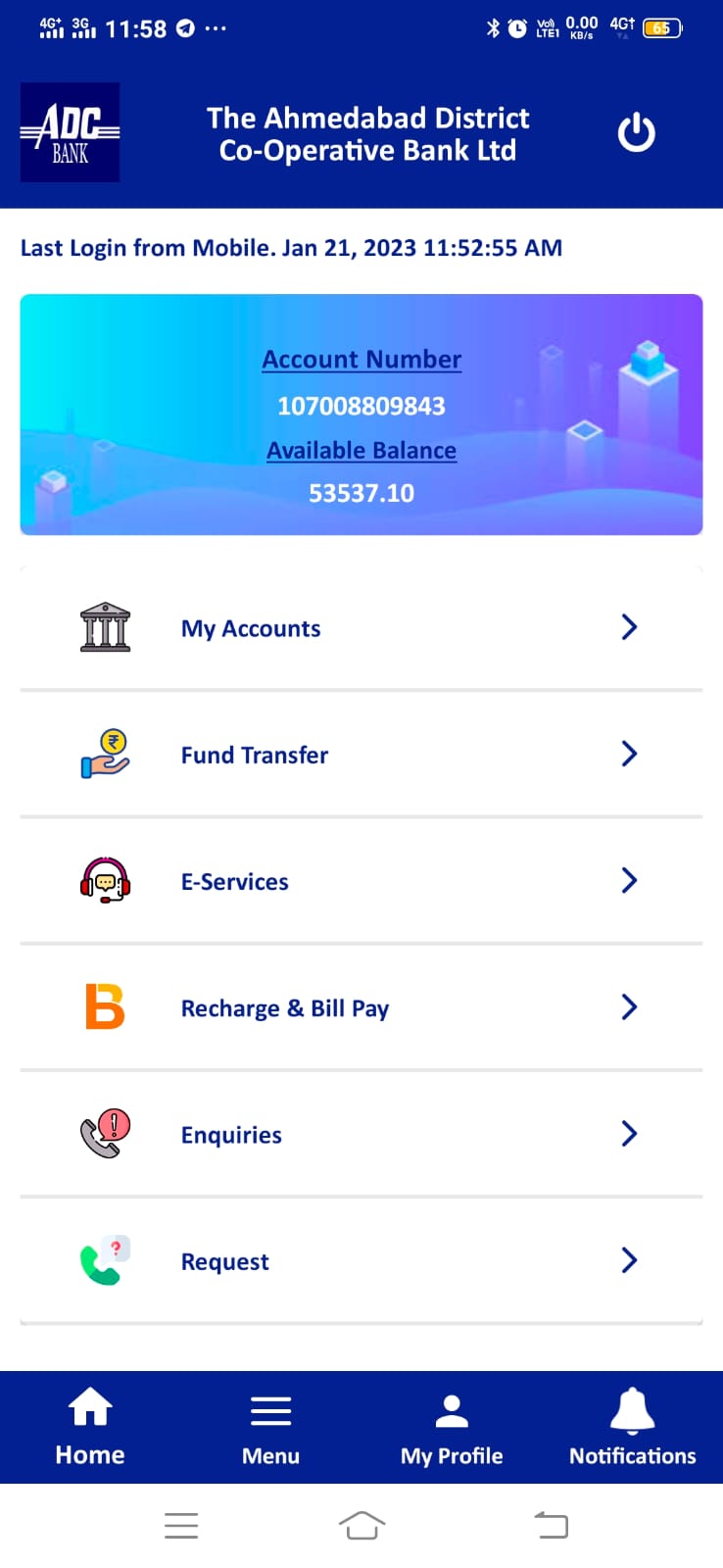 After Login User Home screen will appear.

Following details are mentioned in the Home screen: 

My Accounts
Fund Transfer
E-Service
Recharge & Bill Pay
Enquires
Request 
My Profile
Notification
Logout
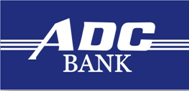 ACCOUNT STATEMENT –My Account
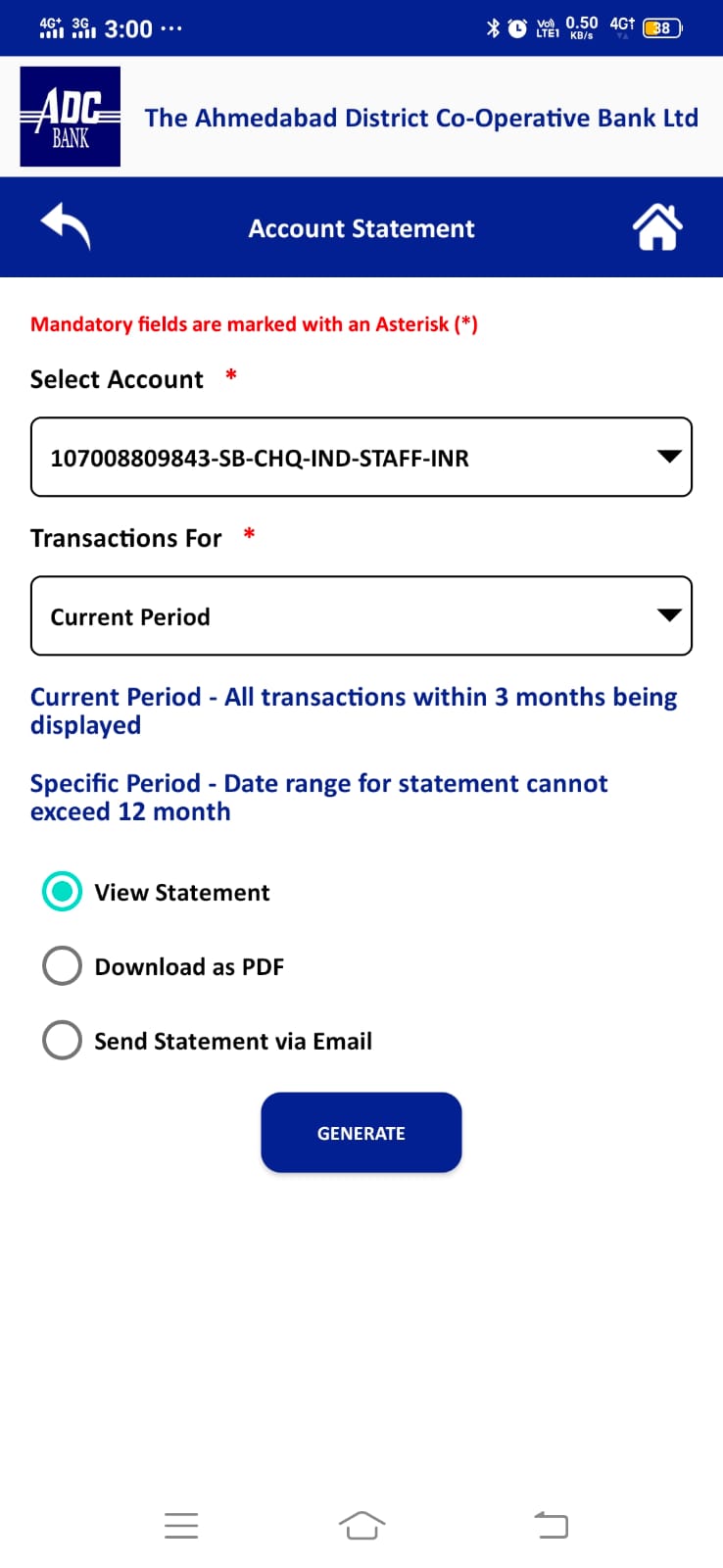 Account Statement Will Display transaction made from that Account.
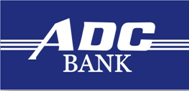 FUND TRANSFER WITHIN BANK And Other Bank – Fund Transfer
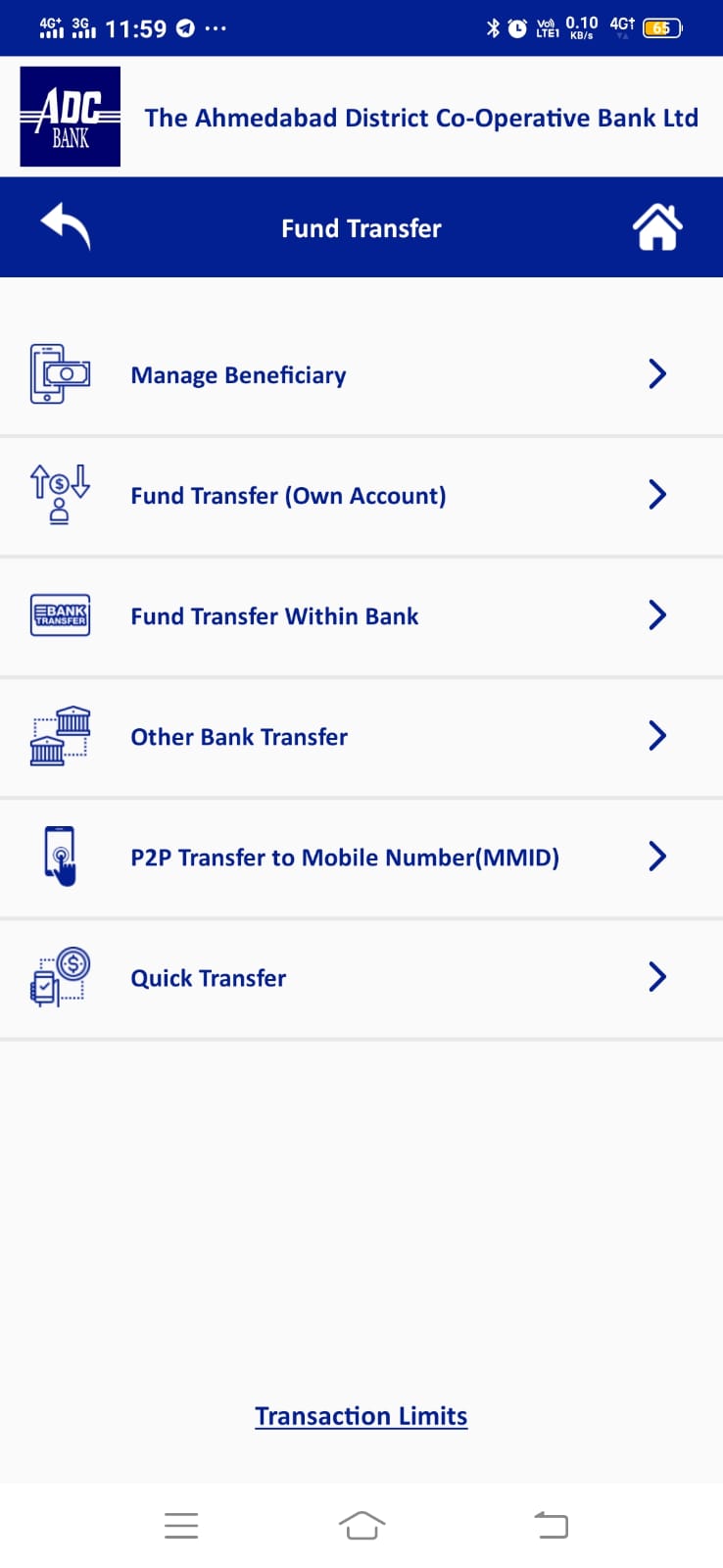 Fund Transfer  will display information as below

Manage Beneficiary

 Own Account Transfer (Self Account ADC to ADC)

Fund Transfer Within Bank(ADC to ADC Quick Transfer)

Other Bank Transfer(ADC to Other beneficiary Transfer)

P2P Transfer to Mobile  Number(MMID)

Quick Transfer
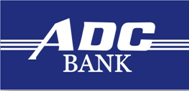 E-Service
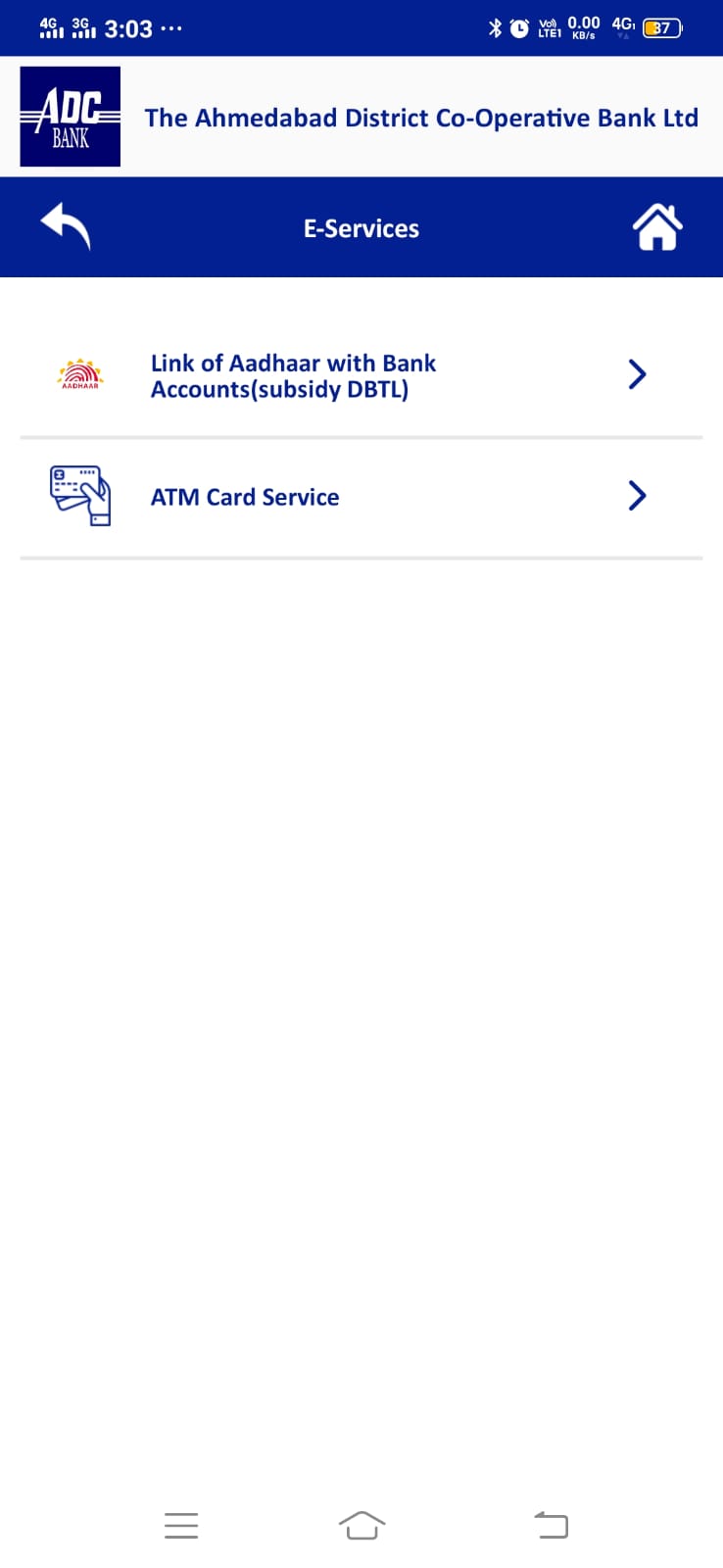 E-Service  

 Link of Aadhaar with Bank Account 

ATM Card Service
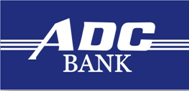 Recharge & Bill Pay
Recharge & Bill Pay

 Mobile Recharge 

DTH  Recharge 

Bill Payment

View Registered Biller  & Pay

Manage /Add Biller

Payment History

Raise  Complaint

 Retrieve Complaint
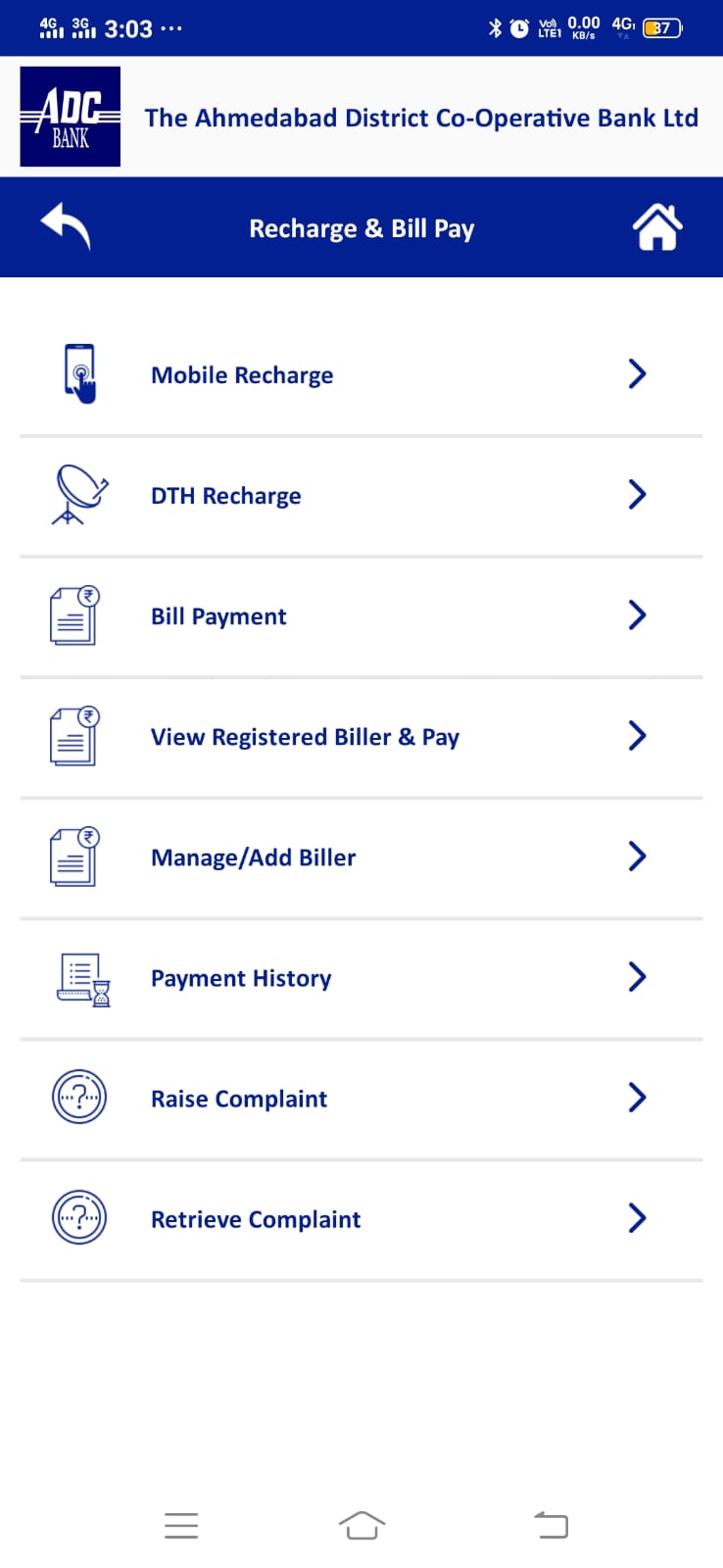 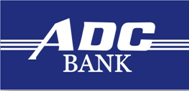 Enquiries
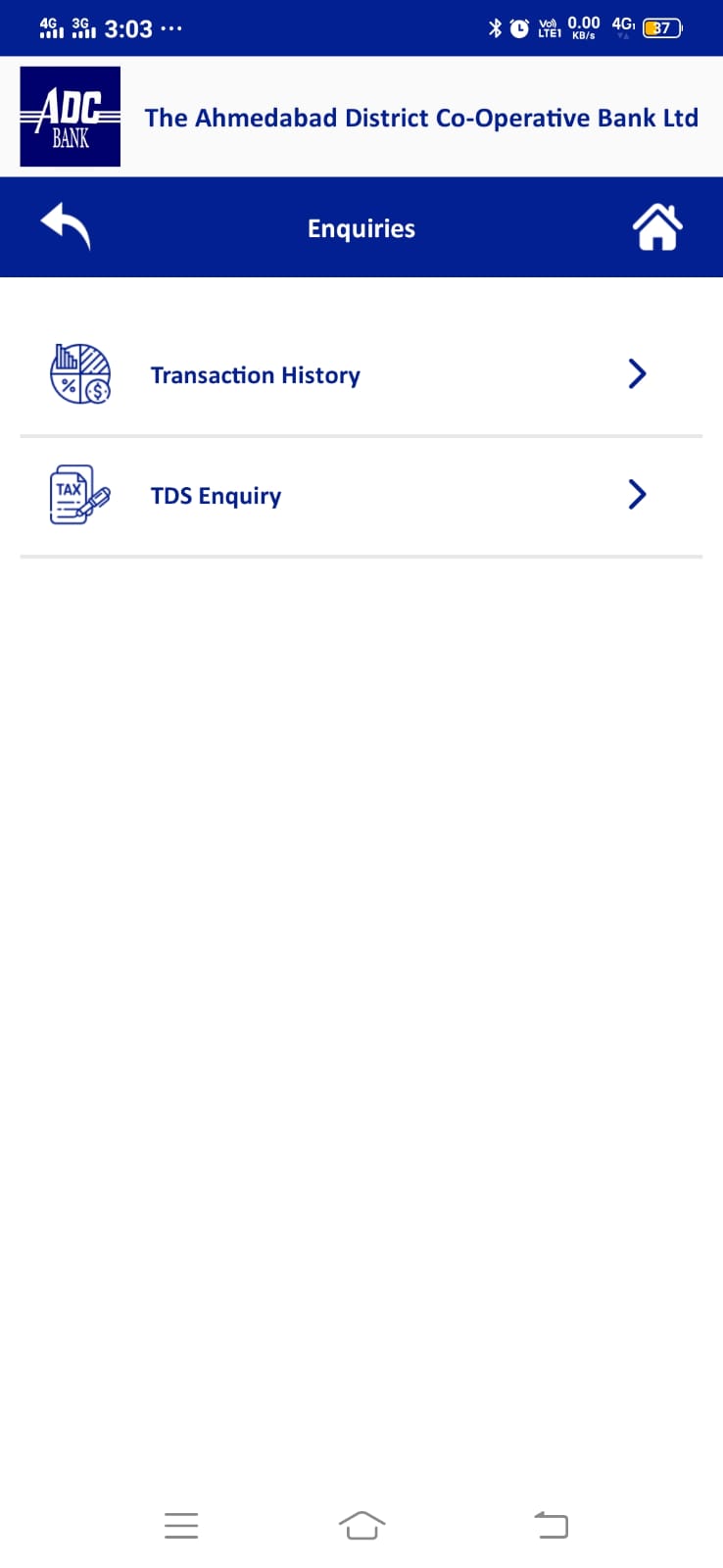 Enquiries  

 Transaction History  

TDS Enquiry
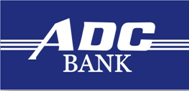 Request
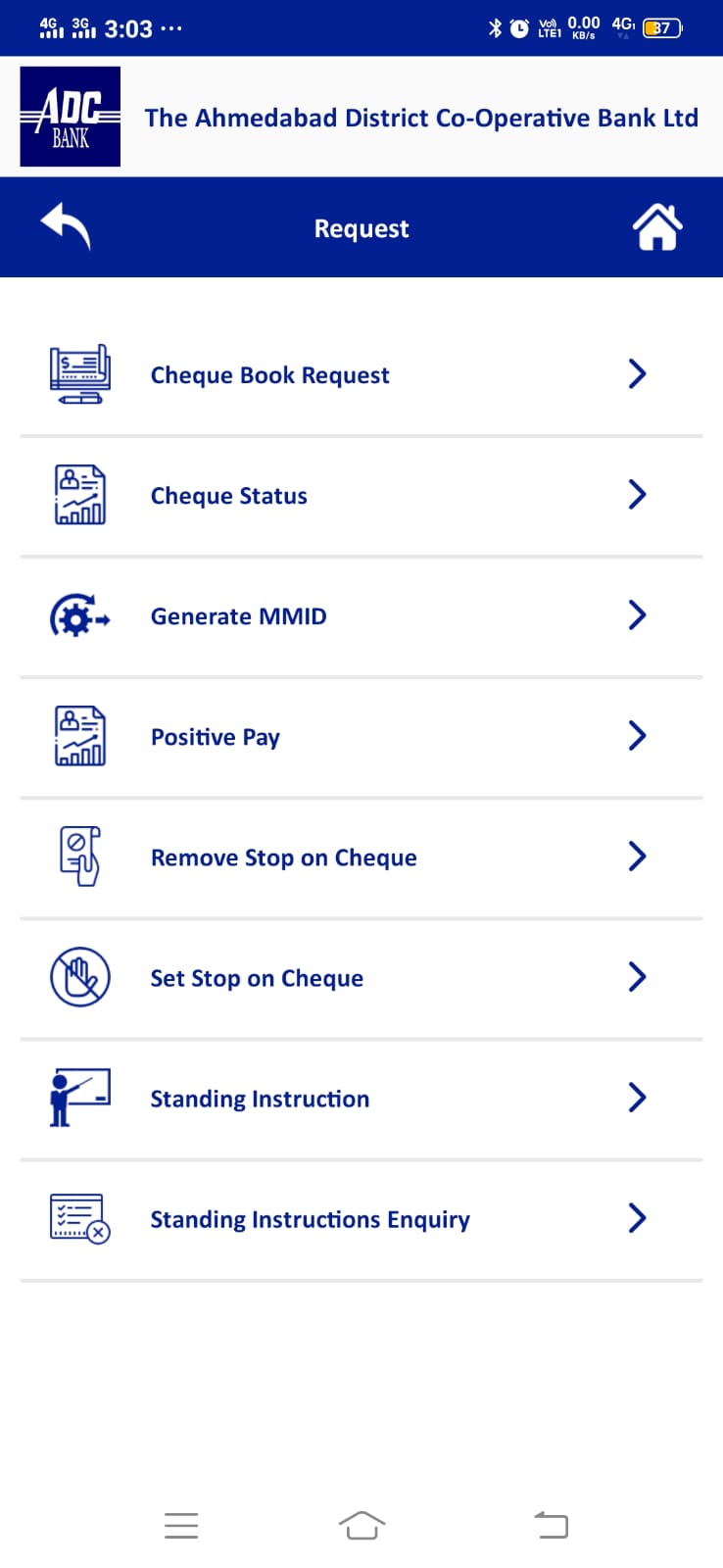 Request
 
Cheque Book Request  

Cheque Status

Generate MMID

Positive Pay

Remove stop on Cheque

Set Stop on Cheque

Standing Instruction

Standing  Instruction Enquiry
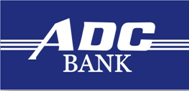 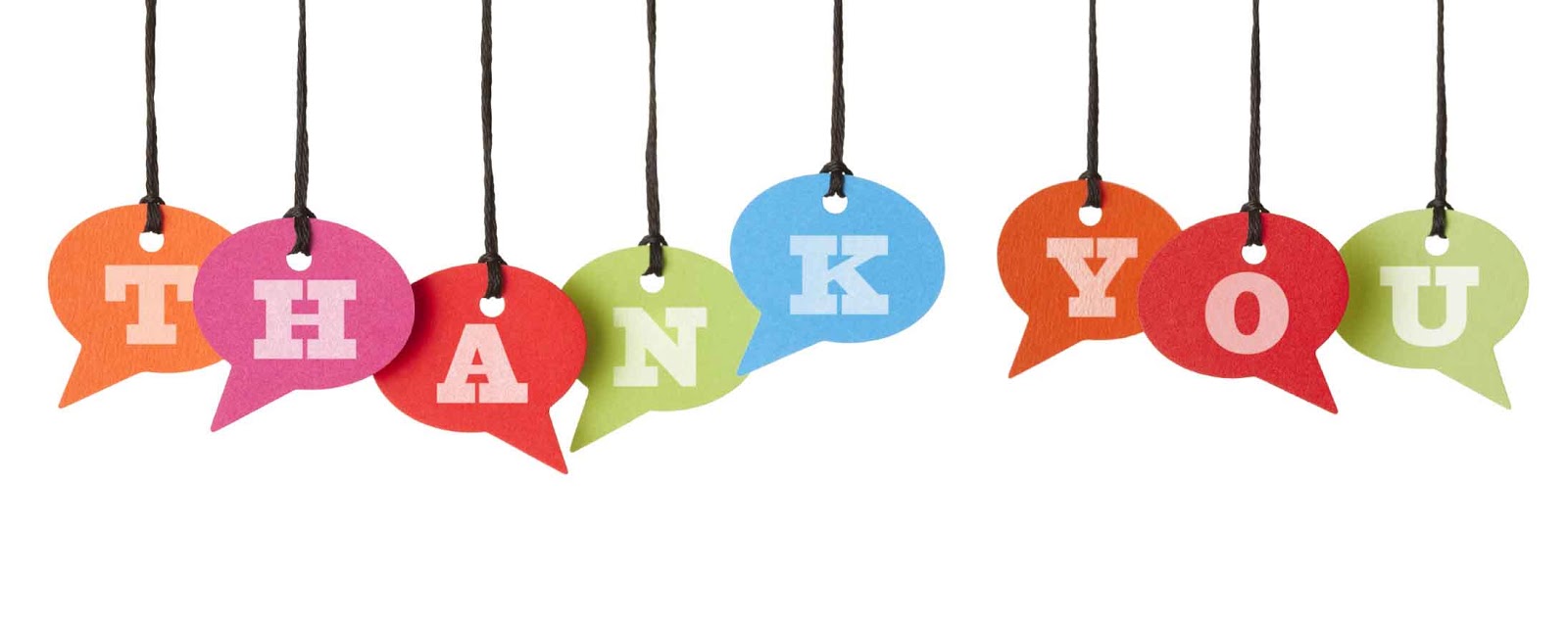 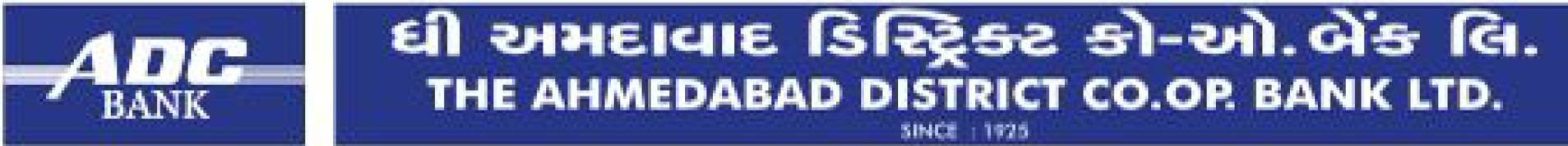 Since 1925
www.adcbank.coop

Ib.mb@adcbank.coop
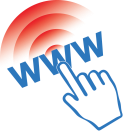 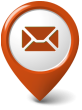